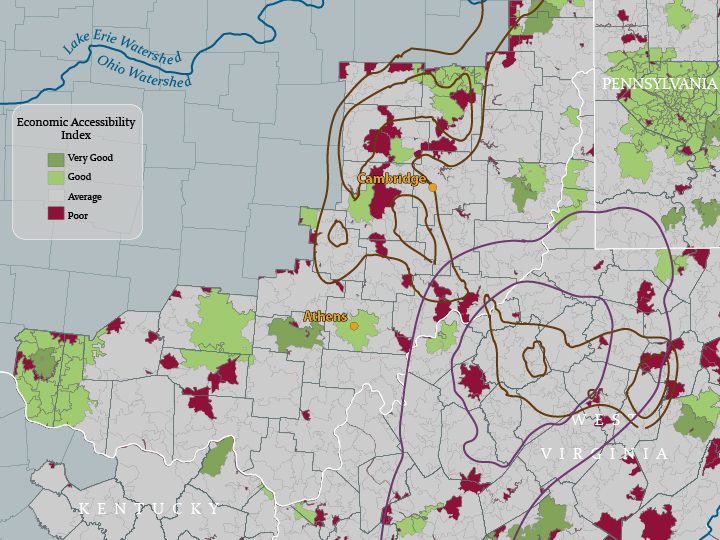 Presenting GIS Data
Makin’ Maps and other groovy stuff
by Amy Rock 
with a few edits by Jim Graham
Notes on Maps in Reports
This presentation was originally for maps that stand alone.  Maps in reports (both on paper and the web) typically illustrate concepts described in text.  Because of this, they are smaller and simpler.  Also, each map typically illustrates one concept or “theme”.  They do not have:
- A title, this is in the caption
- Lots of text, this should be in the caption and/or prose
- Inset maps, instead, do two maps
- Scale bars and north arrows are only added if needed
Flow of information
Create/Input
Manage/Maintain
Analyze
Display/Output
Display
What is the purpose of a map?
To communicate information
To attract/retain the viewer’s interest
GIS and Cartography
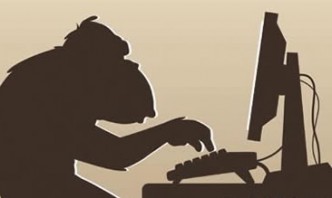 With today’s GIS technology, anyone can make some sort of map.
The goal is to make a map using proper cartographic principles
Cartography Gone Wrong
Cartographic Basics
Who?
Who is the intended audience?
What?
What information needs to be conveyed?
When?
Is this a moment in time, or a long-term (longitudinal) evaluation?
Where?
What is the geographic extent?
How?
How can I best represent this information?
Seven Elements of Map Composition
Information commonly needed by the map reader 
Body of the map: must for all maps
Scale: must for wall maps, only in report maps if needed
Direction: must for wall maps, only in report maps if needed
Title: wall maps only
Legend: only if needed
Neatline: as needed
Credits (cartographer, date of production, projection used, and information about sources): Only in wall maps.  For report-maps, include in the caption, prose and/or references as appropriate.

Remember: The goal is effective communication.  Leaving something out can hurt communication but so can including elements that clutter the map
Scale
Provides the scope of the map.
Tertiary information – should be relatively small.

On small scale maps, the scale is only accurate in certain areas.
Note: “Small scale” means distances appear small (i.e. large extent, e.g. 1” = 25 kilometers)
“Large scale” means distances appear large (i.e. small extent, e.g. 1”=1 meter).
[Speaker Notes: A case could be made to leave off the scale for maps of entire continents]
Does not work on a computer screen!
Types of Scale
Verbal Scale
This is useful to quickly convey to someone a sense of distance with which they are familiar.
Not good for maps which will be reproduced.
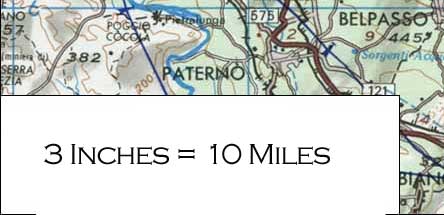 Does not work on a computer screen!
Types of Scale
Representative Fraction
Ratio of map units to real life ground units. 
1:3168000 is the same as one inch equals fifty miles.
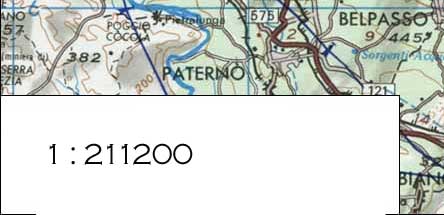 Recommended by Jim
Types of Scale
Bar Scale or Graphical Scale
This is the most practical type for GIS maps.  
The graphical representation of distance changes size with the map features if reduced or enlarged.
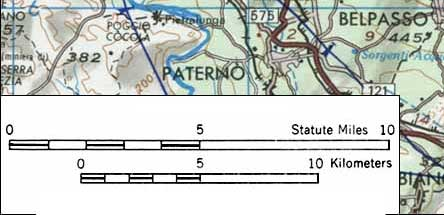 Large Scale Maps(AKA small extent)
Highly detailed
Inclusion of many features
As finished size is reduced, details become blurred.
Examples
Reference maps
Navigational Charts
USGS Quadrangles
Terrain/relief maps
Small Scale Maps(AKA Large Extent)
Less detailed, more abstract
Some features omitted
As finished size is enlarged, map becomes shapeless 
Examples
Thematic maps
News maps
Maps for less educated audiences
Direction
Provides a frame of reference for map content
This is tertiary information – should be small, subtle
For our purposes, north will usually be up.  

Two principal methods: north arrow and graticule
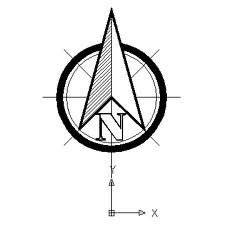 North Arrow
include when an unusual orientation used (west  up)
include when direction not obvious
typically used on large scale maps where direction applicable in more places
use graticule on smaller scale maps
North arrow is only absolutely accurate for one north-south line on the map (central meridian )
This is one of the areas where you can really express your creativity.  There are endless possibilities for designs of north arrows.
[Speaker Notes: Central meridian is specific to the projection you are using]
Graticule
Lines of latitude and longitude that geographers use to reference the earth.  This is the preferred method for indicating direction on small scale maps.  These must be labeled with the degree and the direction (N, S, E, or W), at or near where the lines intersect the edge of the map.
Body of the Map
As large as reasonably possible
This is the main focus – it needs to draw the eye first
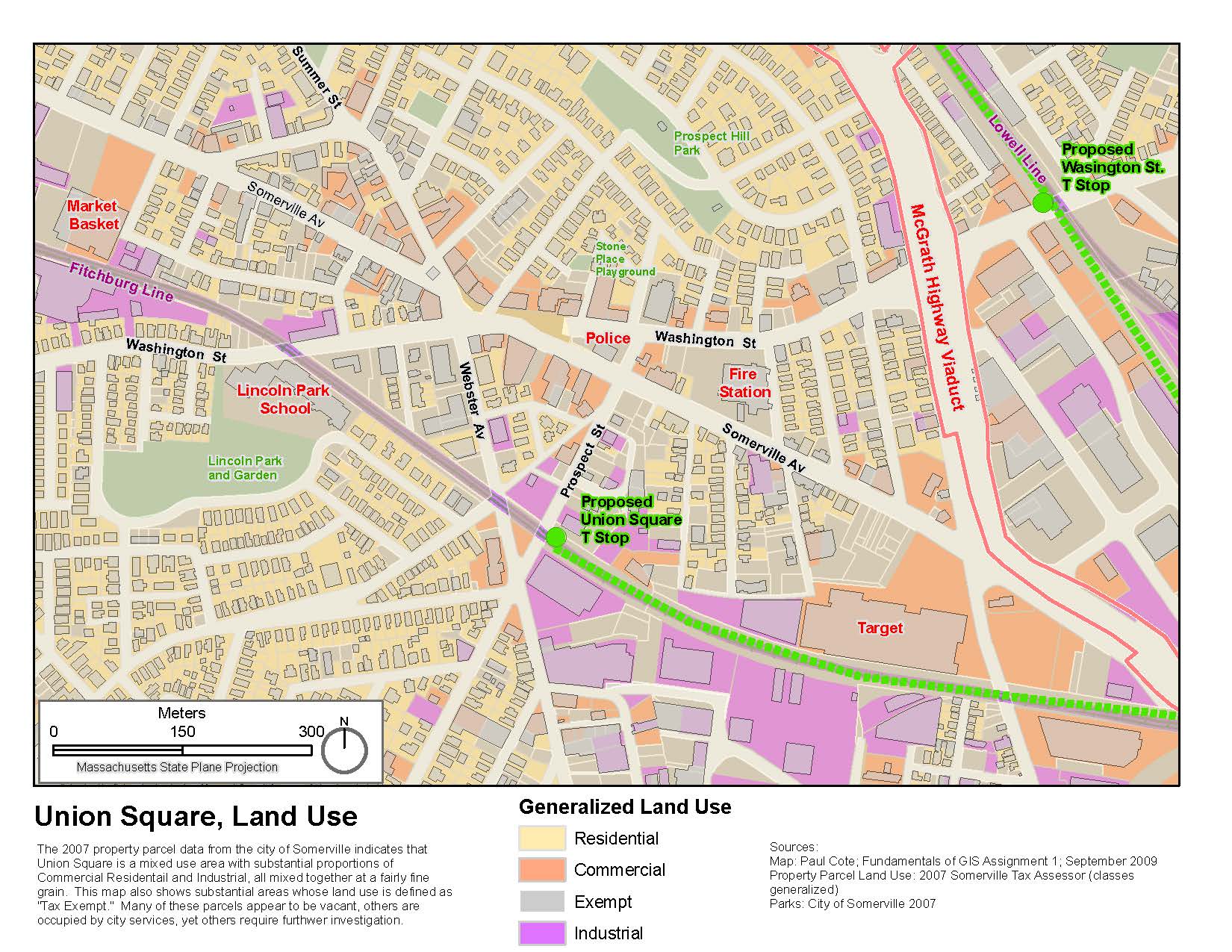 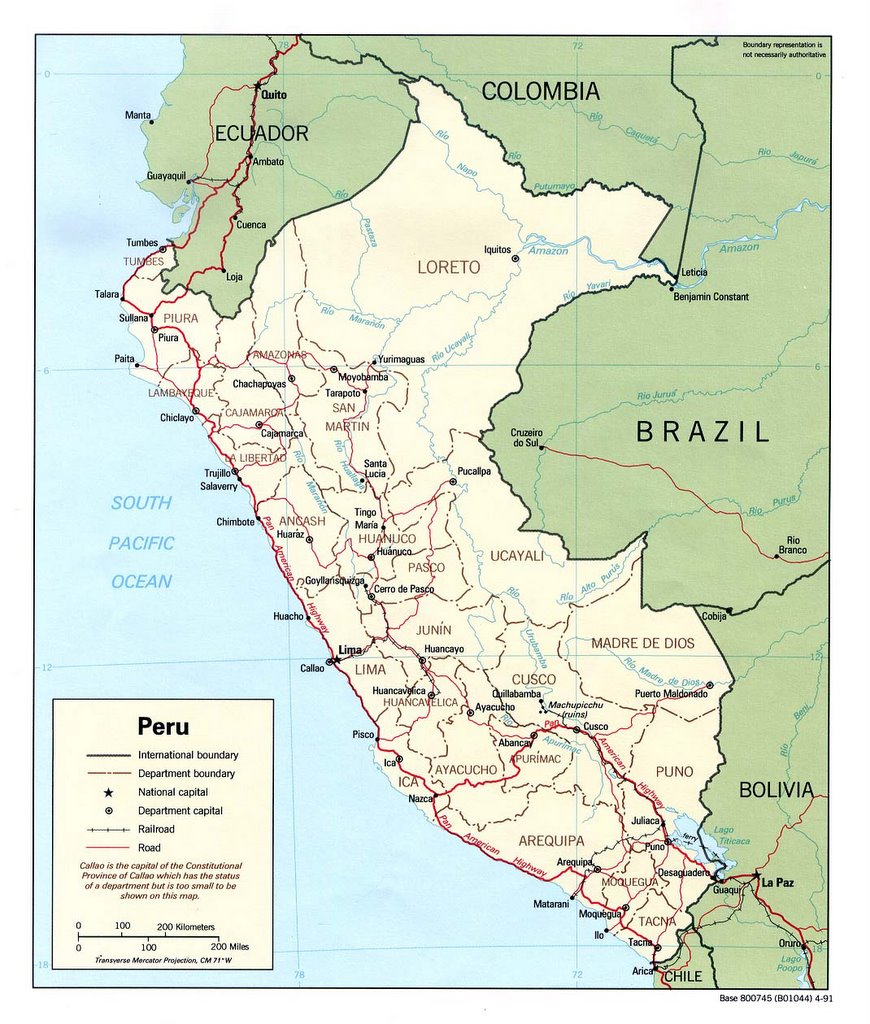 Big map
Small elements
All text must be readable and not “cut-off”
Title
Informative
Concise
Attention-getting
Can be omitted if part of larger content or included in the caption
[Speaker Notes: With the title, the mapmaker needs to get the attention of the audience.  The title also needs to be informative, but brief and to the point.  At times this is a daunting dichotomy.  What we are trying to do is interest the reader enough to look at the rest of the map, while not bogging them down with a long, complicated title.]
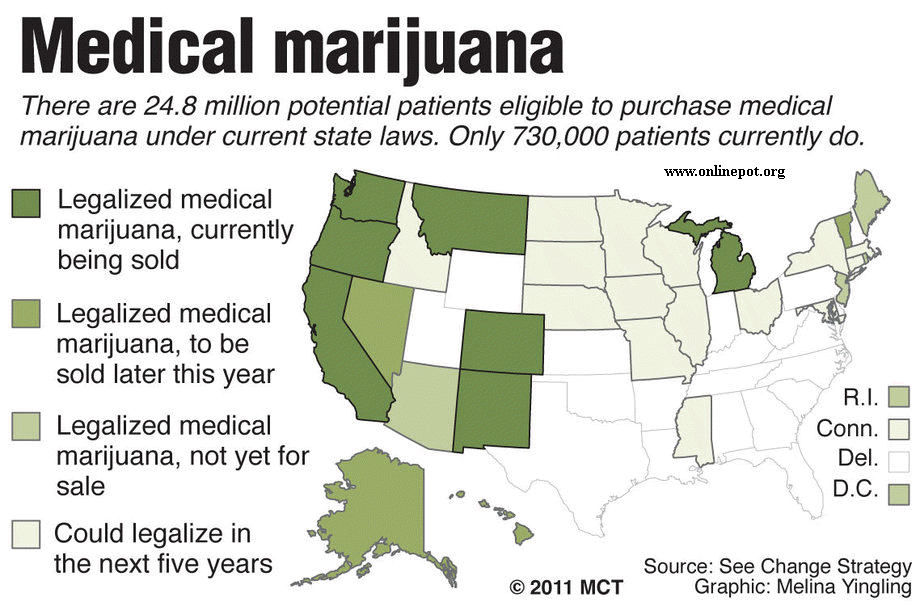 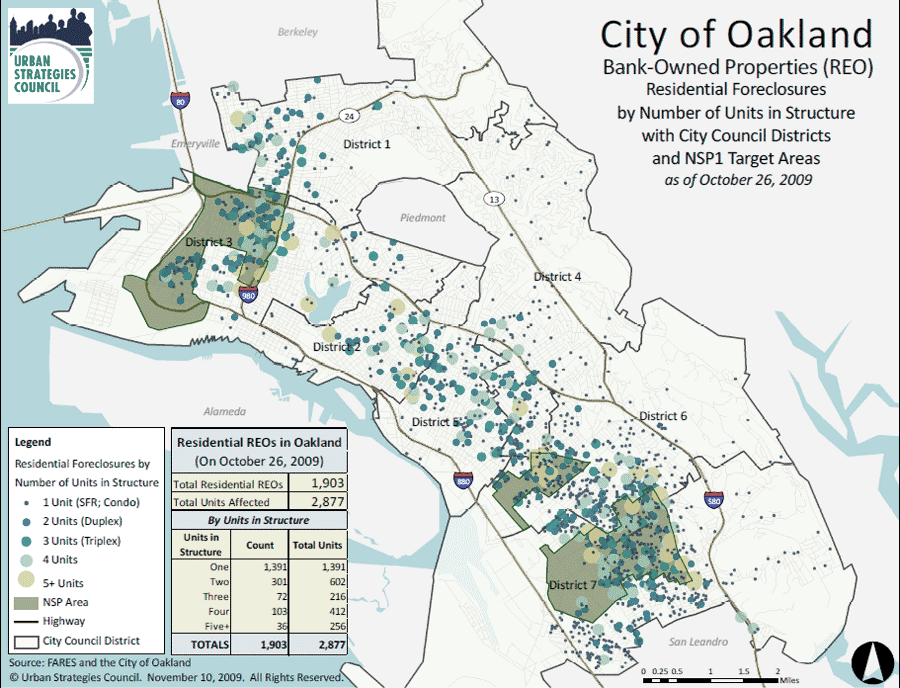 Legend
Description of all map items that need clarification
The symbol should always come before the description in the legend.
The symbol should always be the same size in the legend as it appears on the map.
You may need to redo-legends in PowerPoint
[Speaker Notes: Icons are always to the left of the text in the legend]
What happens when the description is first?
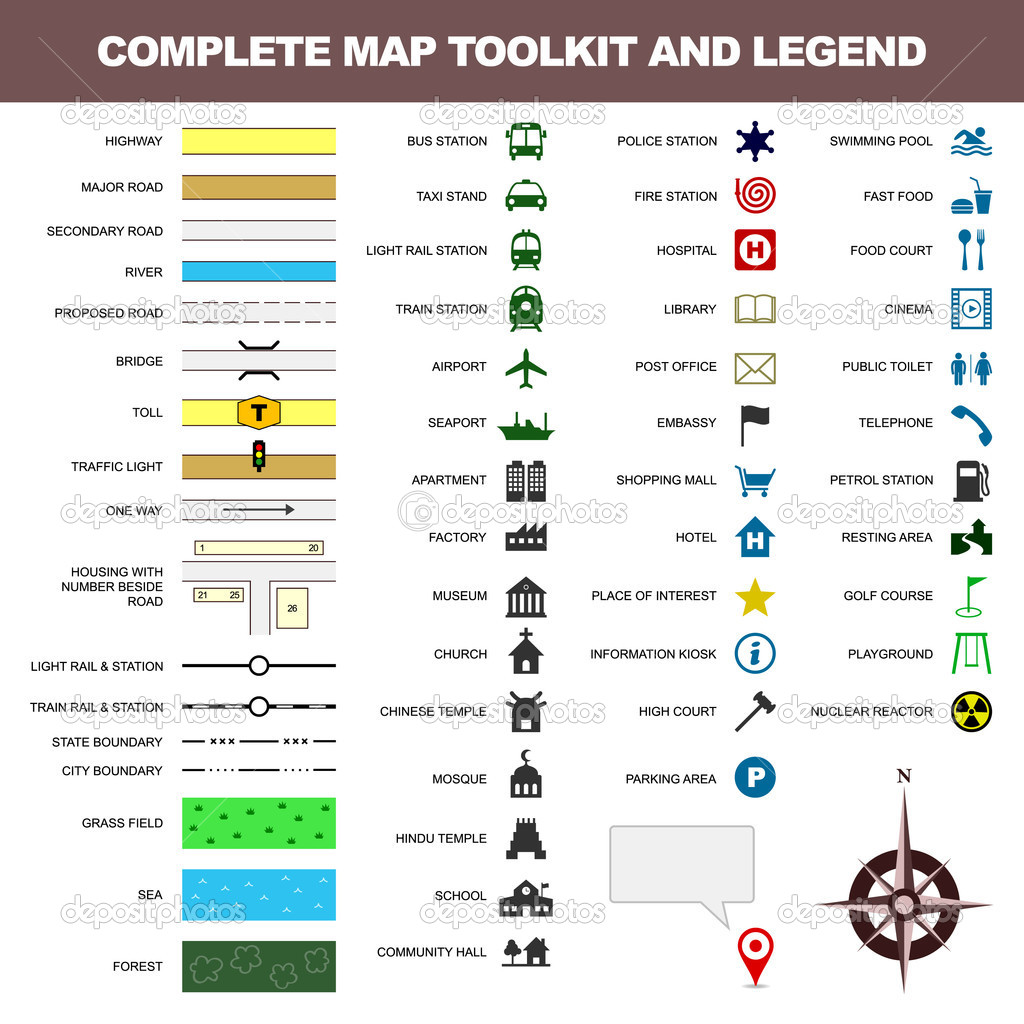 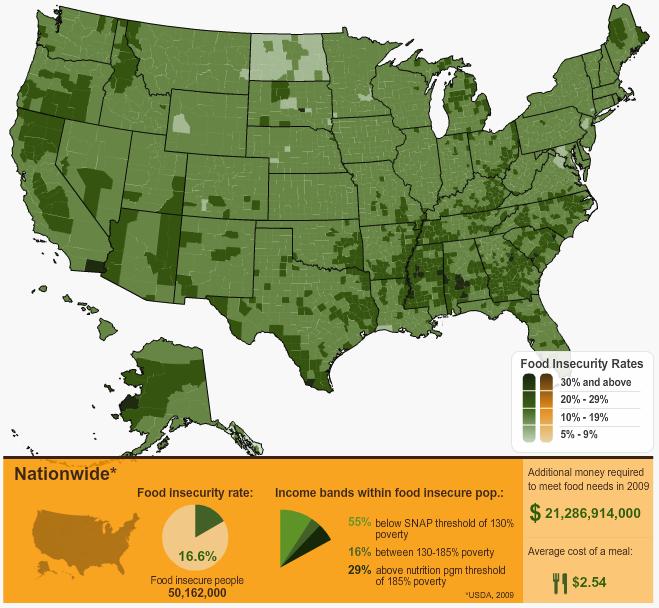 Legend – Cartographic Conventions
There are some conventions that should always be followed when making a map, that do not require identification in the legend.
Water is generally blue, and all water bodies are labeled in italics.
Other features should not be represented by the color blue, and water features are the ONLY things labeled in italics.
Never   ever   label  the  legend “Legend”
No.
Yes!
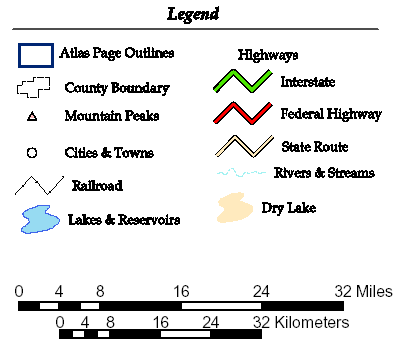 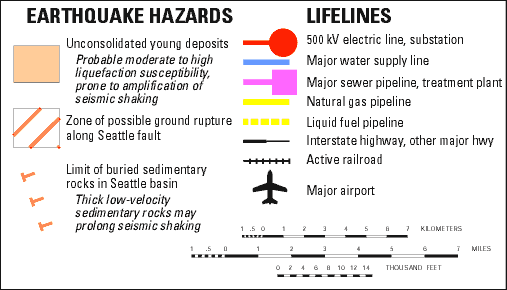 Border/Neatline
Used to separate map elements from each other, and also to delineate the edges of the map so that it doesn’t just fade into nothing. 
This is not always necessary, and the thing that you should remember is that as long as you have justification for why you do something on your map, we will discuss it, and I will not just tell you that it is wrong.
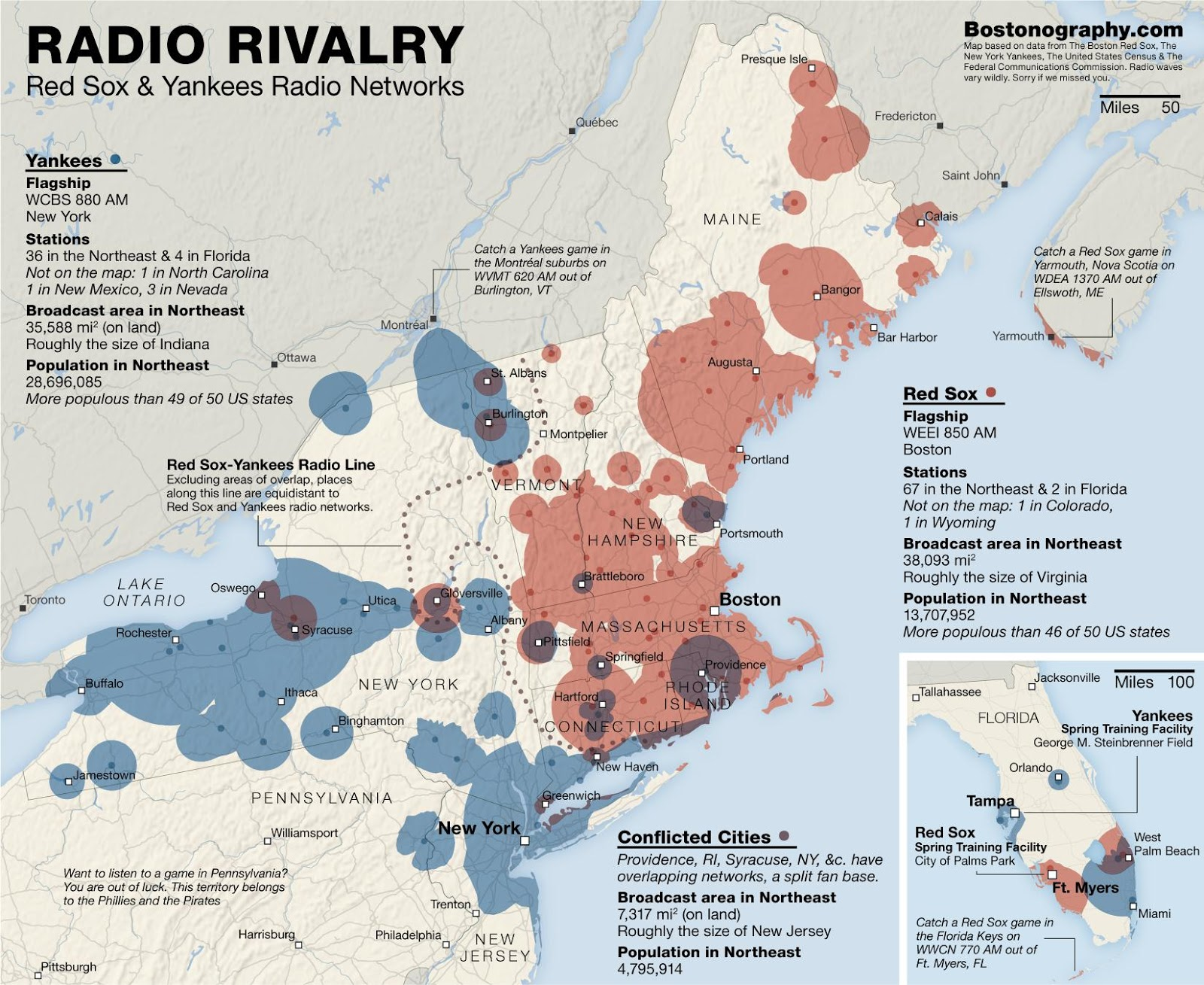 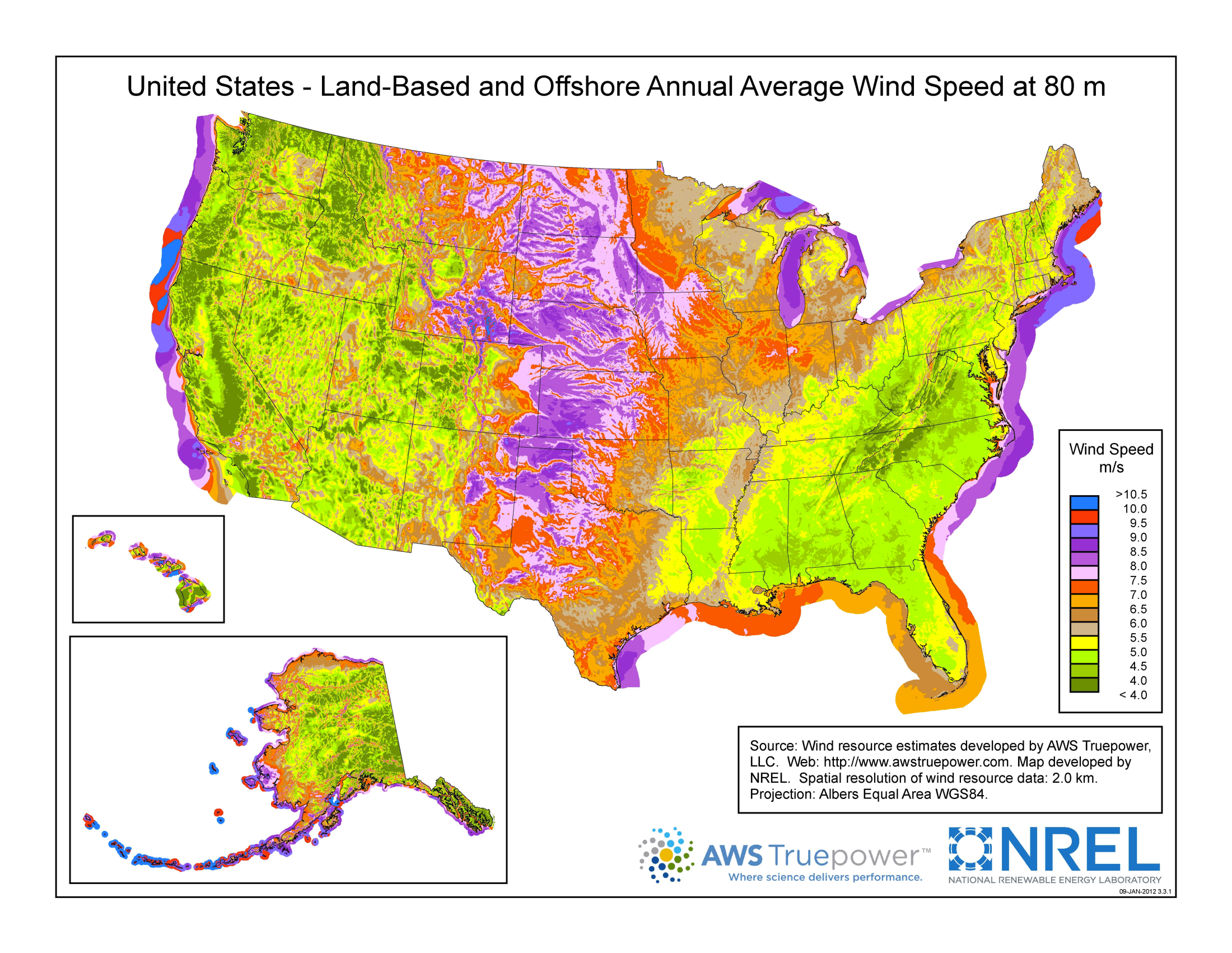 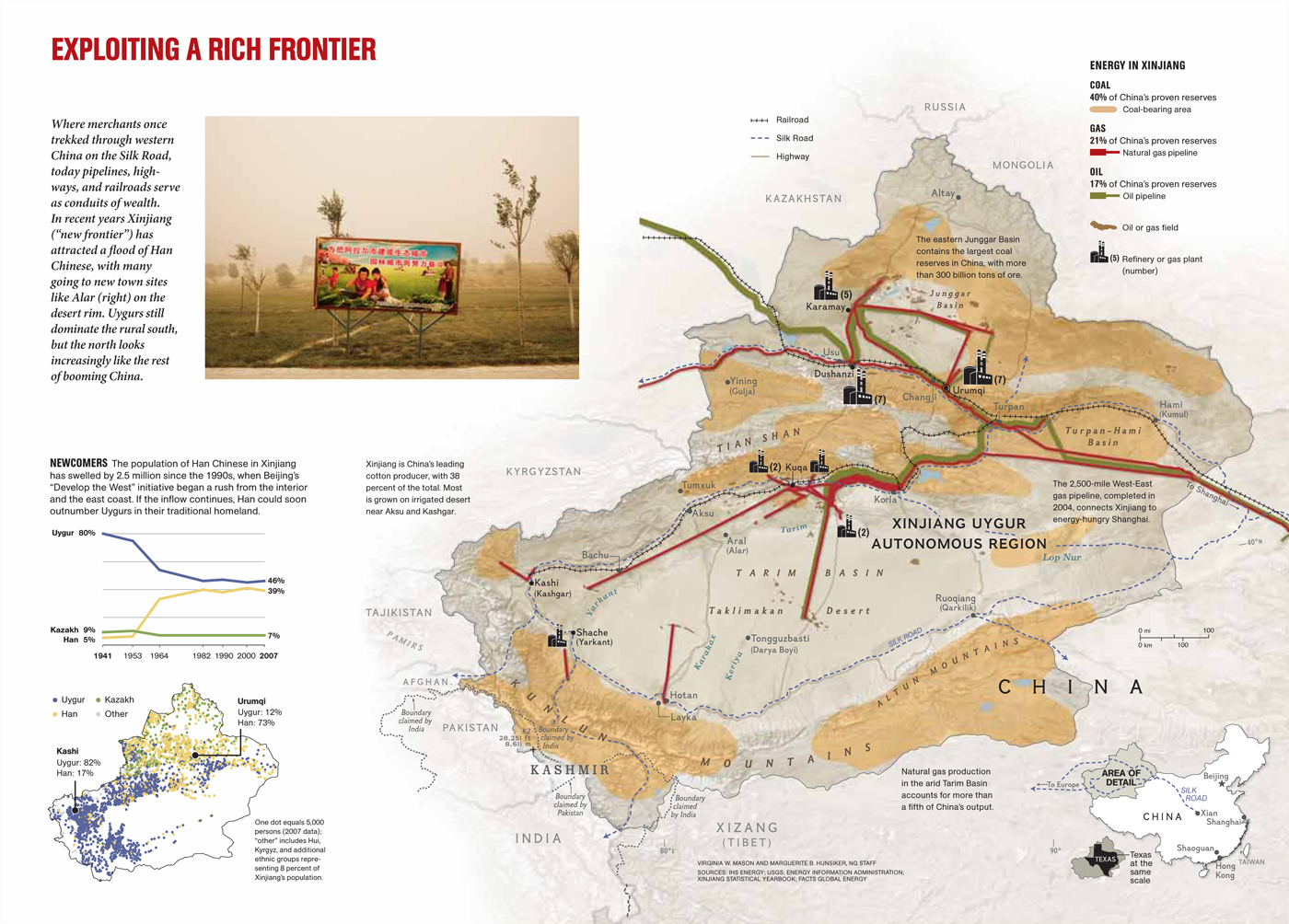 Source: National Geographic
Visual Balance
All map elements have weight and should be visually balanced around the visual center, which is just above the actual center.  
Be careful with blocks of dark colors, especially red
Balance does not always equal perfect symmetry
Balance depends upon the location, size, color, shape and direction or orientation of map elements.
Control how your map reader moves through the information
What should they see first?
Visual Center
Visual Center
5% of height
5% of height
Geometric Center
Portrait
Landscape
Focus
Field
Fringe
Natural eye movement across a page
Weight of Elements
More Weight
Less Weight
peripherally located
upper half
right side 
isolated elements 
large elements  
red elements
regular shapes
compact shapes 
vertically oriented
centrally located
lower half
left side
elements in groups 
small elements 
blue elements  
irregular shapes 
diffuse shapes 
horizontally oriented
Title Here
Title Here
Visual Layout
Eye expects balance and alignment
Building Hierarchy
Two final cautions
Be careful with color

Be careful with patterns
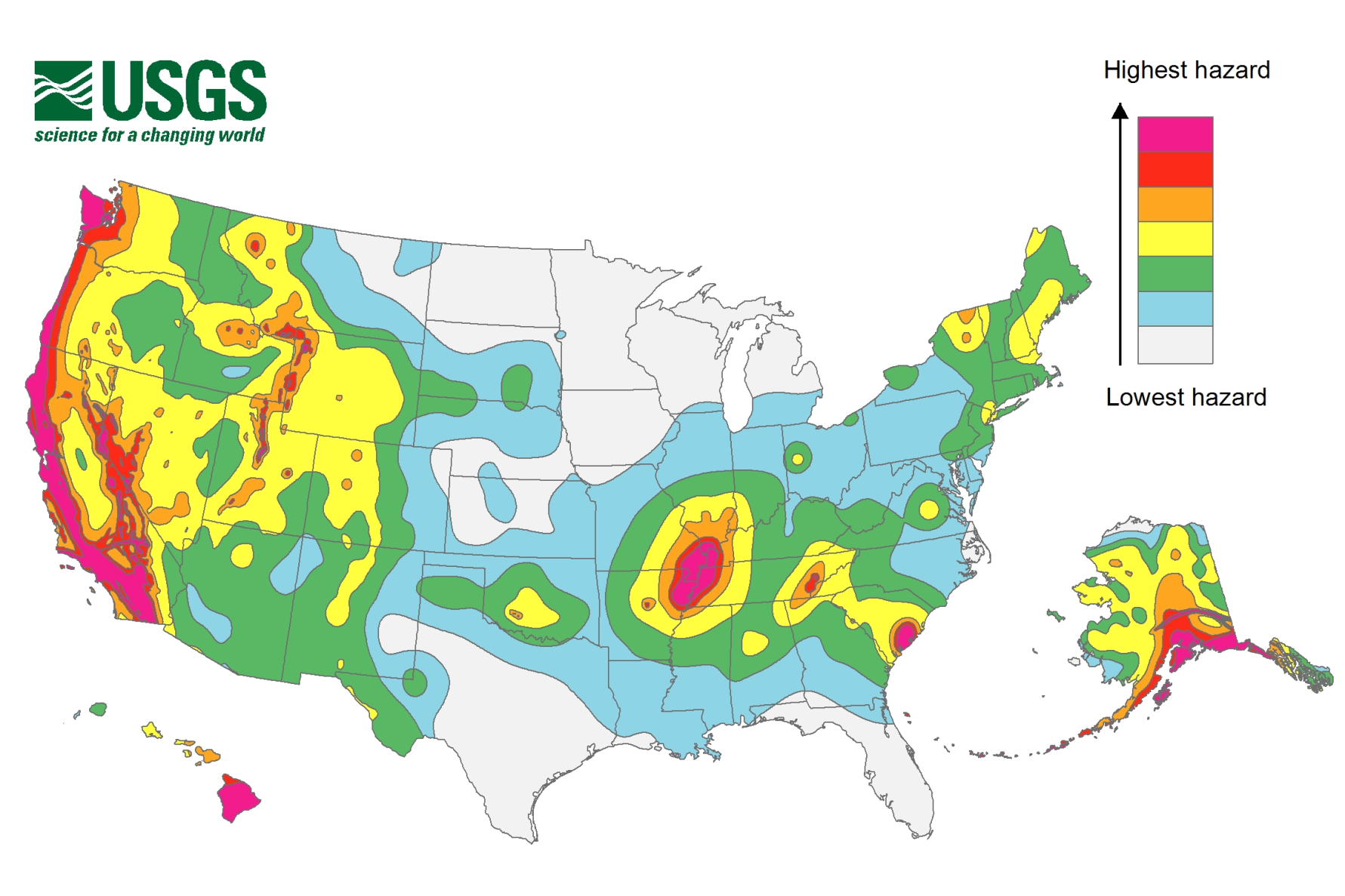 Figure 1. National Seismic Hazard Map for 2014 (USGS, http://earthquake.usgs.gov/hazards/products/conterminous/)
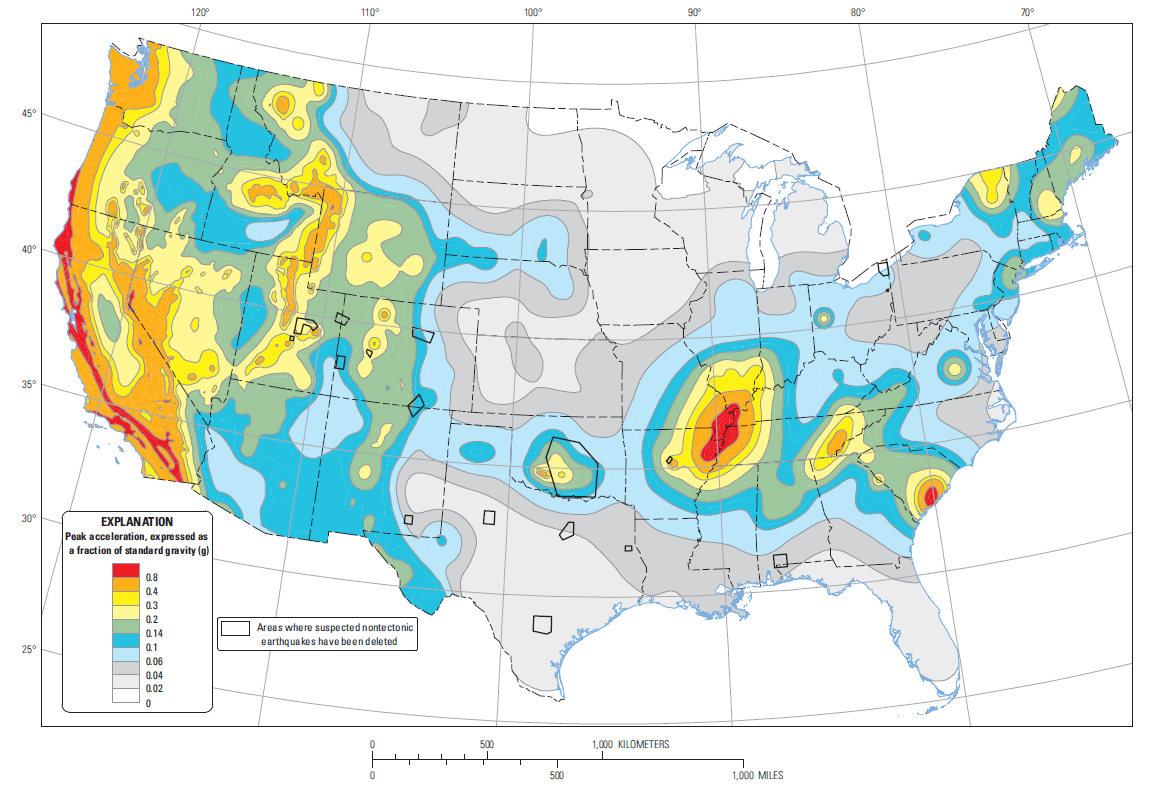 Figure 2. Two-percent probability of exceedance in 50 years map of peak ground acceleration (USGS, http://earthquake.usgs.gov/hazards/products/conterminous/2014/2014pga2pct.pdf)
[Speaker Notes: Link should be moved to a ciation]
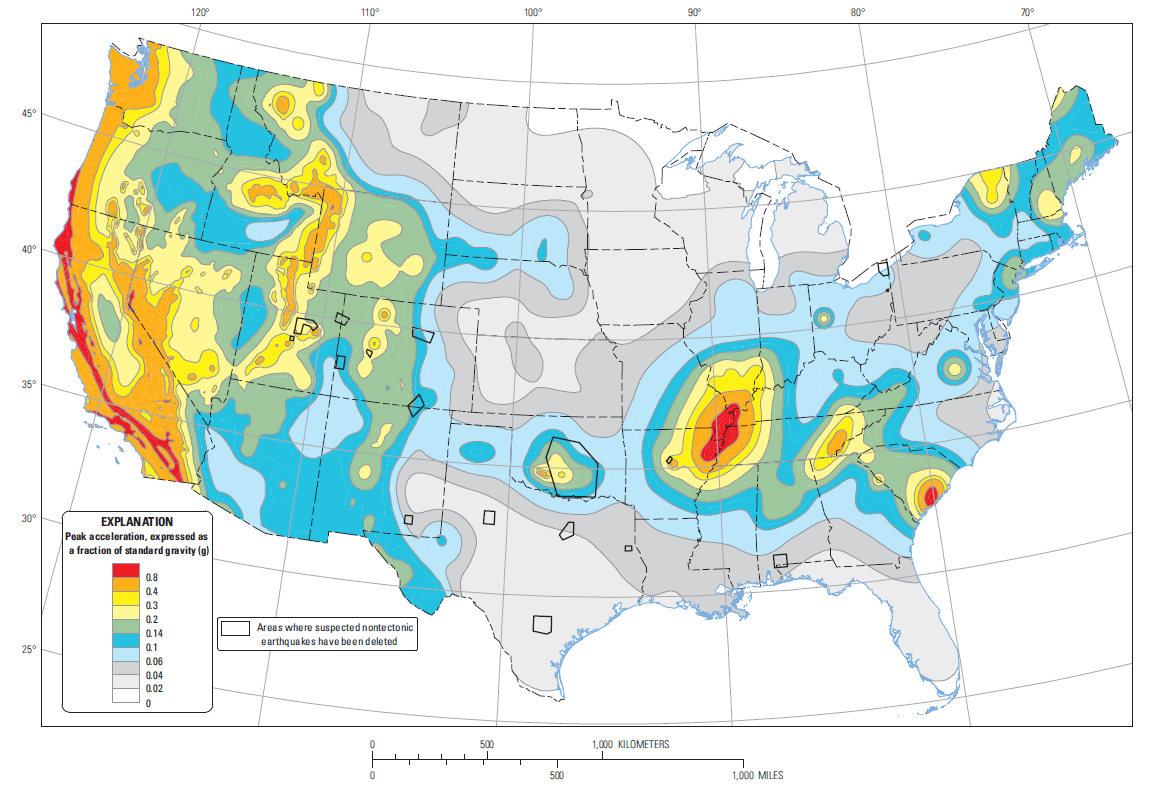 Figure 2. Two-percent probability of exceedance in 50 years map of peak ground acceleration (USGS, 2016)
[Speaker Notes: Link should be moved to a ciation]
Other examPles
http://weather.unisys.com/usgs/
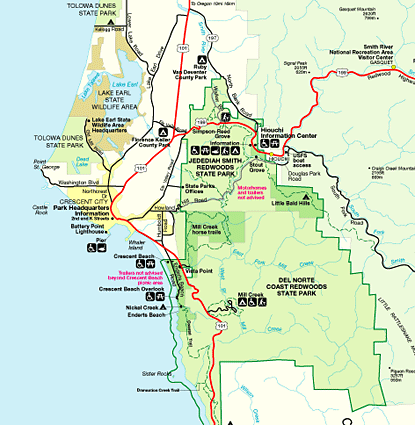 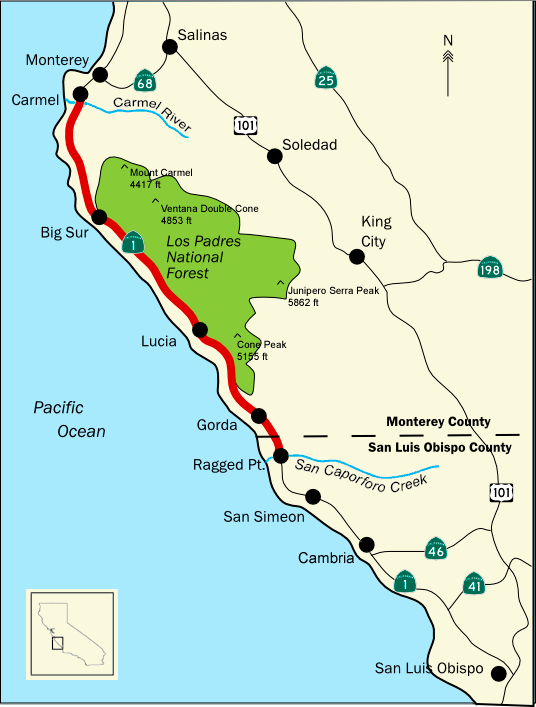 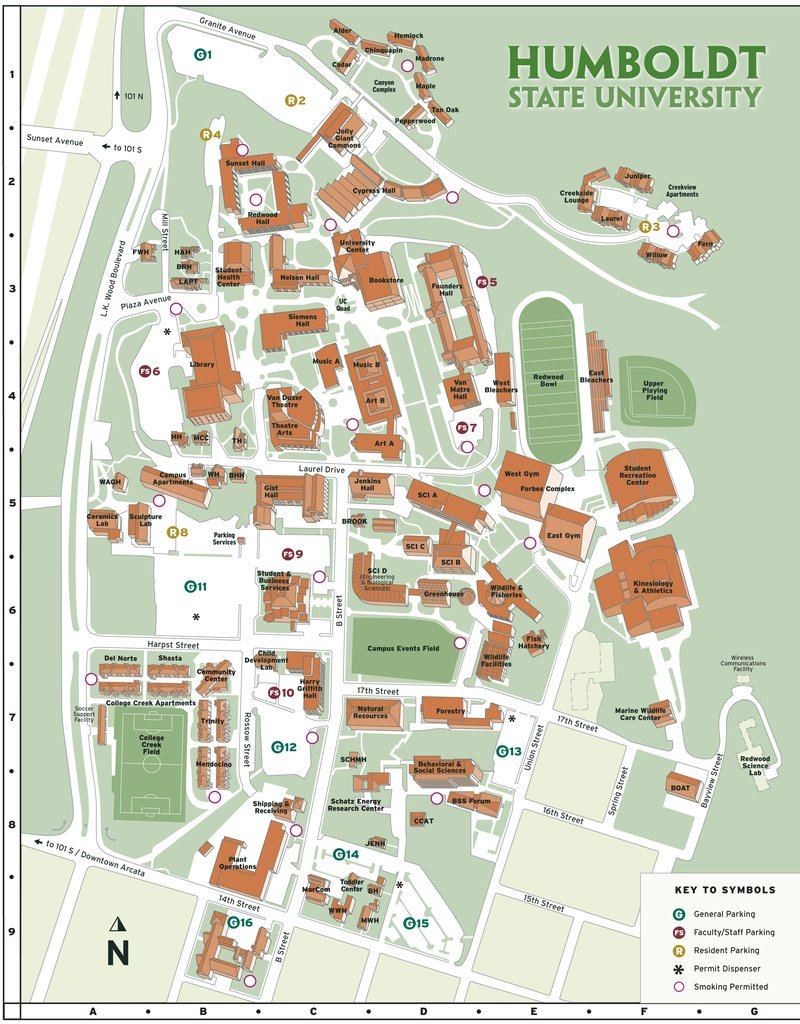 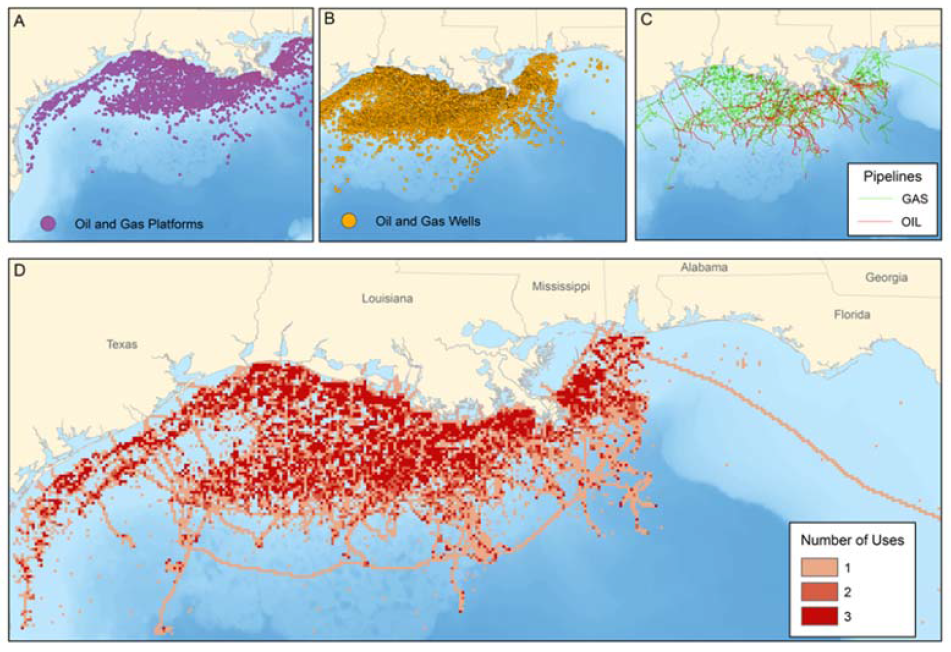 Figure 2: Location of present-day key oil and gas infrastructure in the Gulf of Mexico; Oil and Gas Platforms (A), Oil and Gas Wells (B), and Pipelines (C). Cumulative number of oil and gas ocean use activities per 4.77 x 4.77 km grid cell in the Gulf of Mexico (D). Number of uses per grid cell.
[Speaker Notes: 2015 Bauer NETL-TRS-2-2015_CSIL_BroadImpacts.20150219]
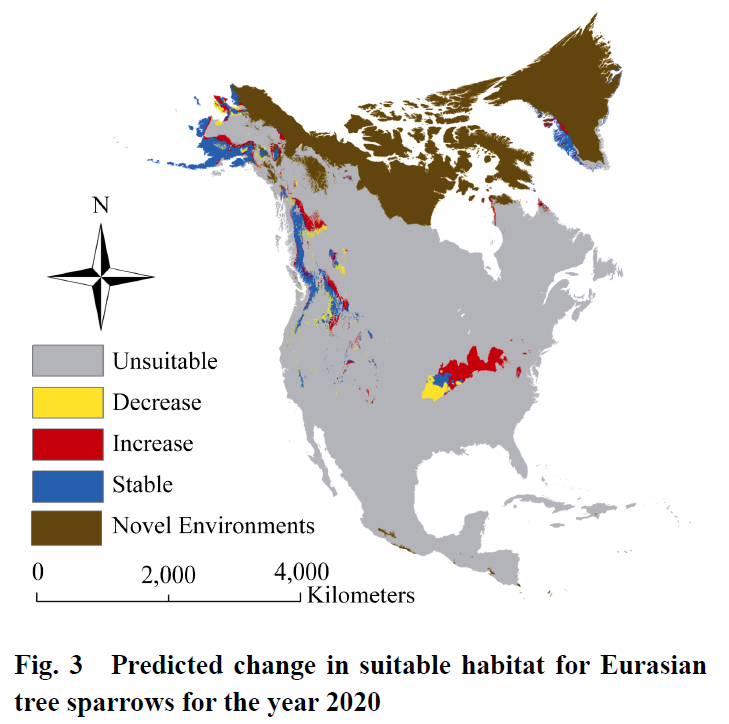 [Speaker Notes: How will climate change affect the potential distribution of
Eurasian tree sparrows Passer montanus in North America?
Jim GRAHAM1*, Catherine JARNEVICH2, Nick YOUNG1, Greg NEWMAN1,
Thomas STOHLGREN2]
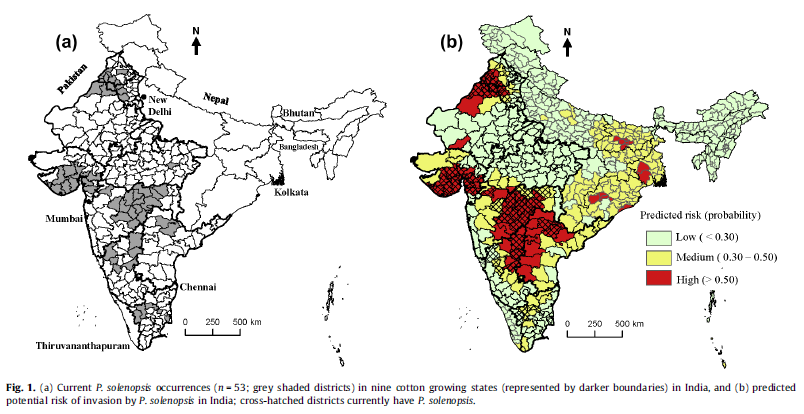 [Speaker Notes: Using district-level occurrences in MaxEnt for predicting the invasion
potential of an exotic insect pest in India
Sunil Kumar ⇑, Jim Graham 1, Amanda M. West, Paul H. Evangelista]
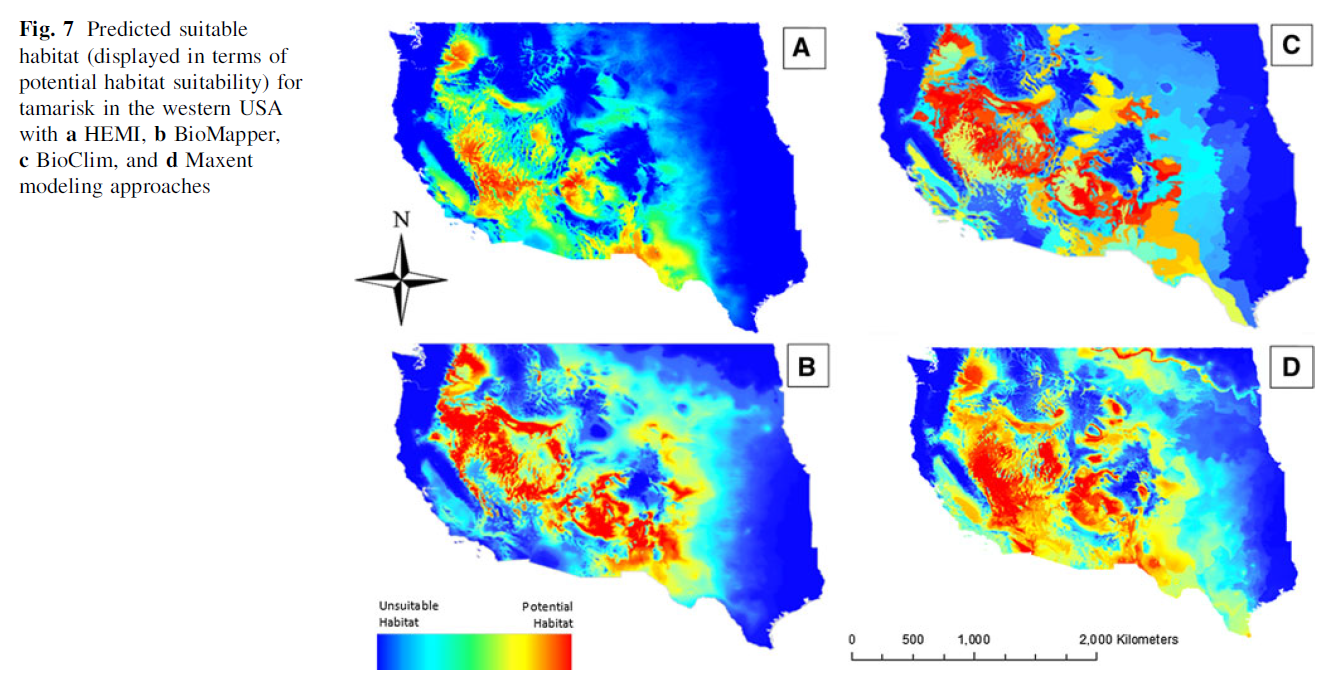 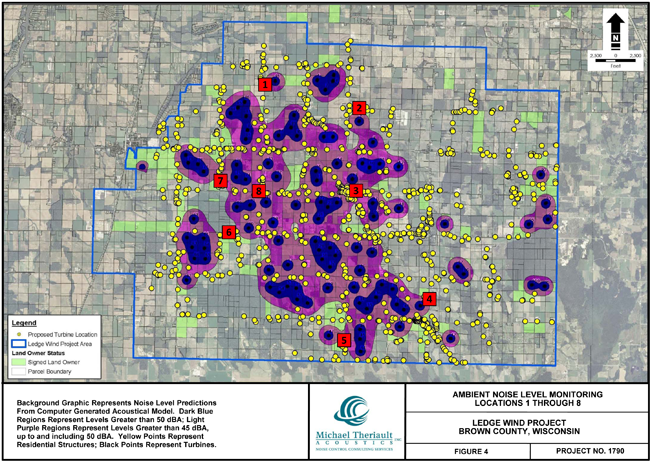 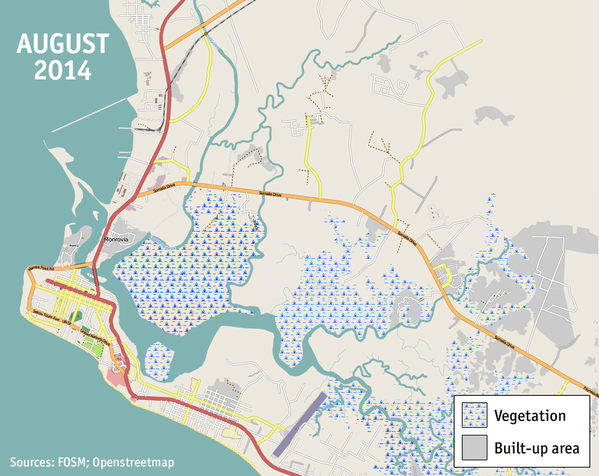 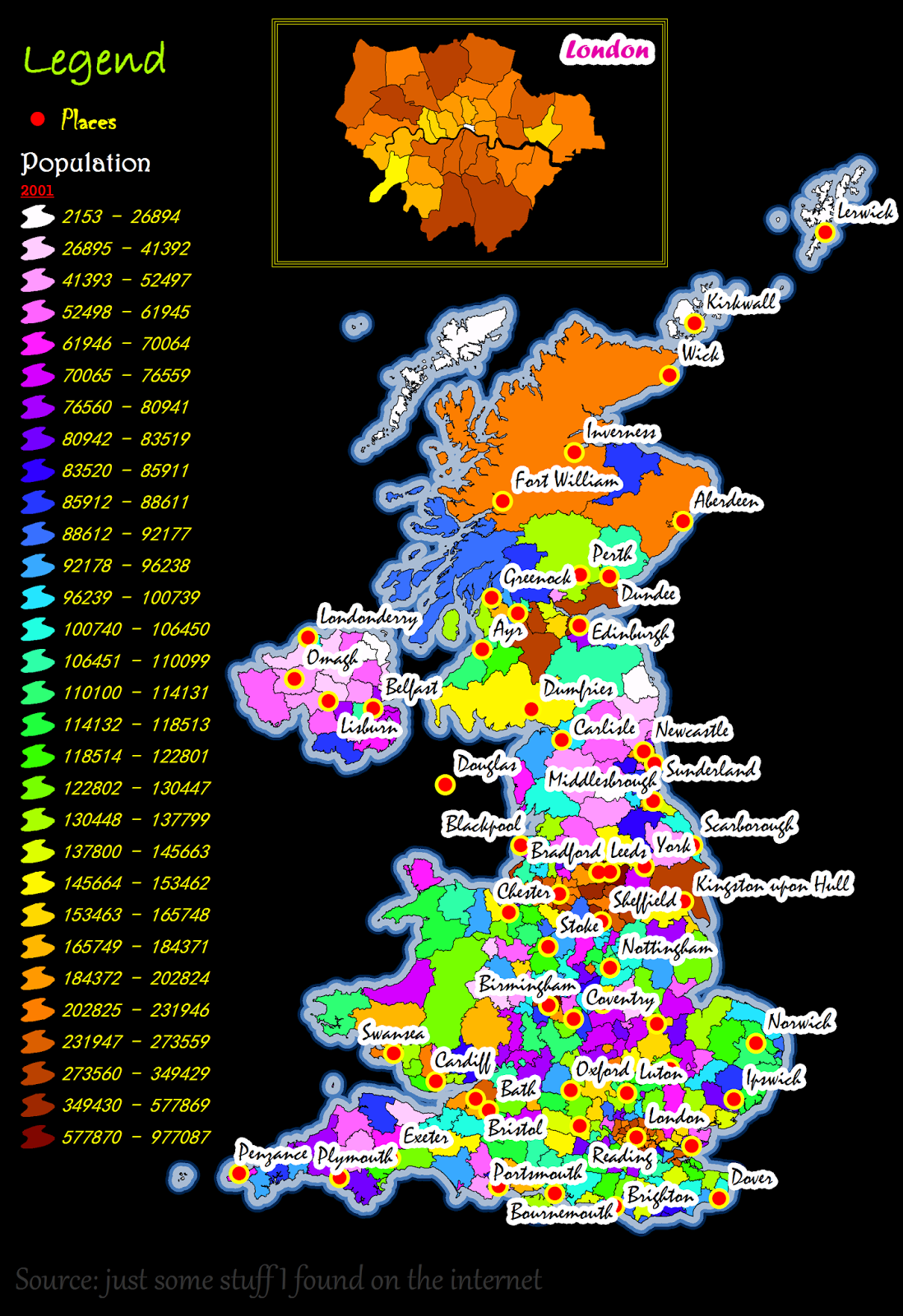 Don’t make ugly maps
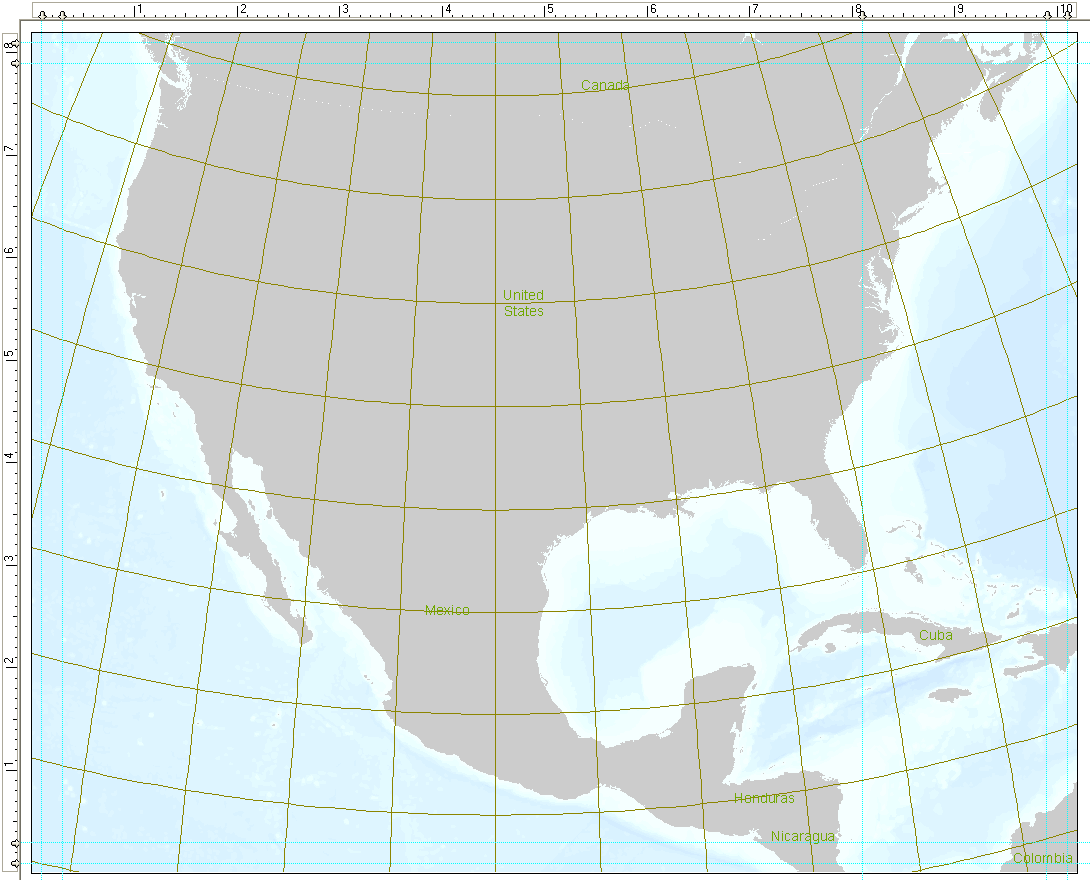 Cartography with ArcMap
ArcMap Views
Data View
Layout View
Good for manipulating layers 
Only one data frame visible at a time
Zoom/pan moves map focus
Use for planning map output
Multiple data frames visible
Zoom/pan moves paper
Data View
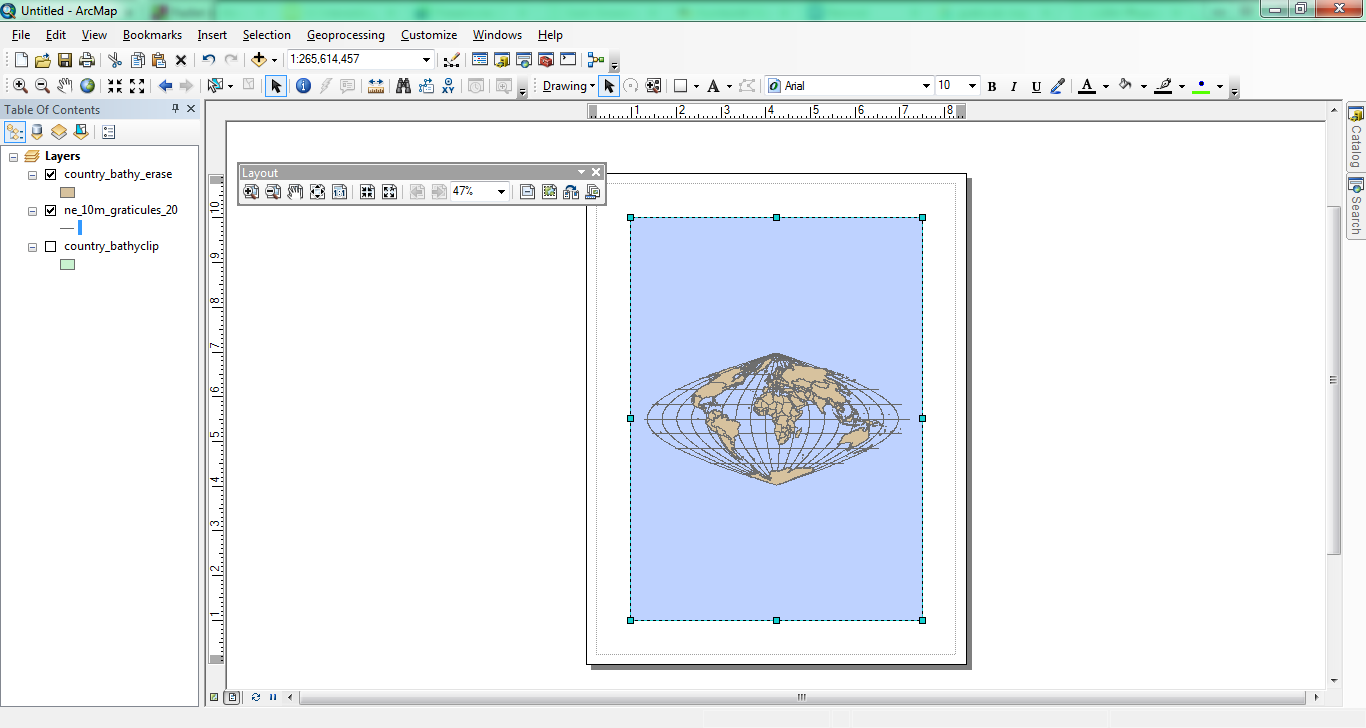 Layout View
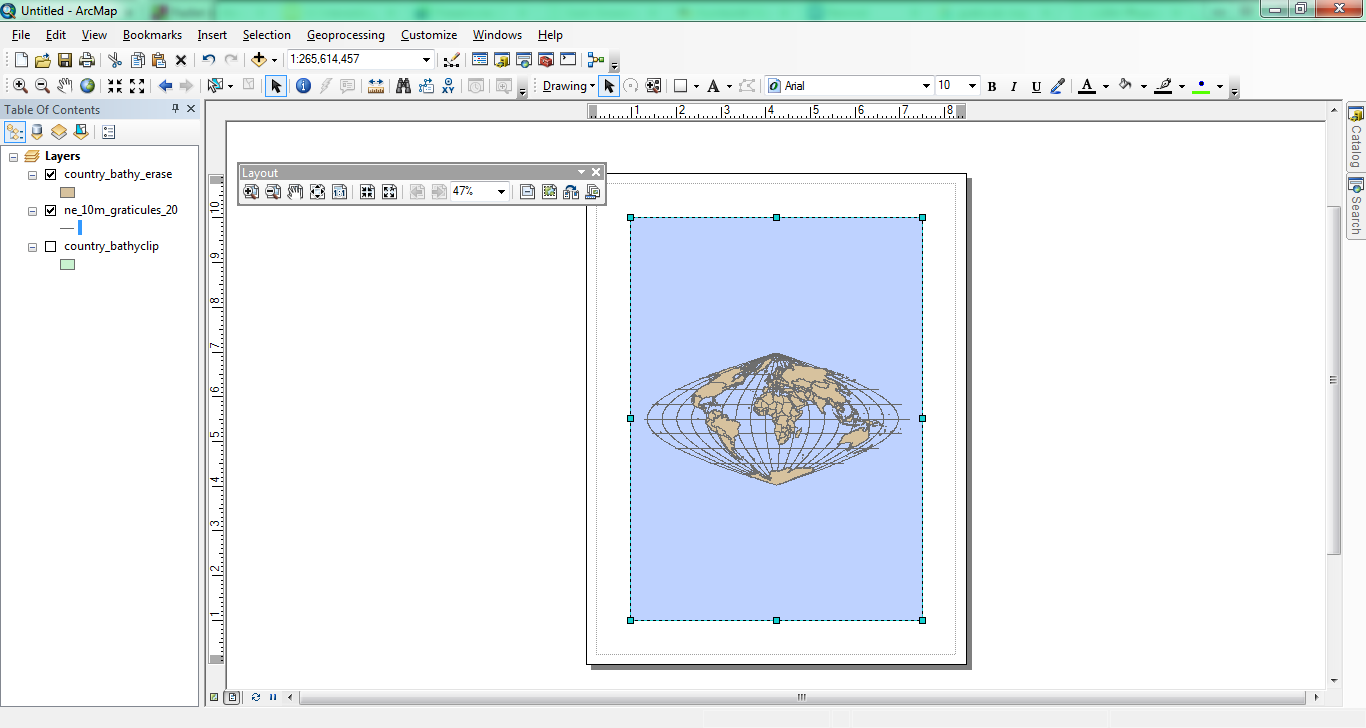 Arc’s Scale Interface
Auto
Determined by zoom level; can change extent or scale
Fixed scale
Set by you; size of data frame affects extent
Fixed extent
Set by you; size of data frame changes scale
Scaling Features
Choose when to display certain features to aid readability
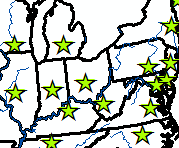 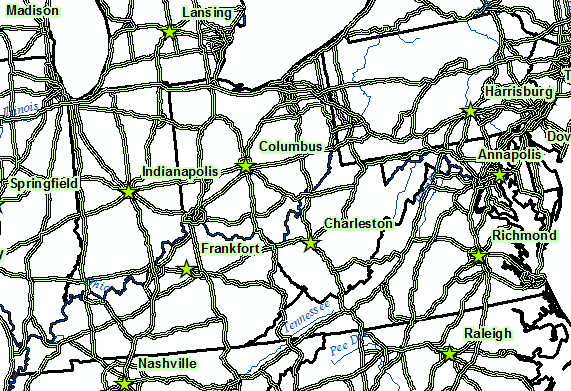 Labeling Features
Each layer has a default field for labeling
Many options beyond the default to improve your map labeling – don’t be afraid to experiment
Labeling Rules
Positioning rules for point features
Rome
Rome
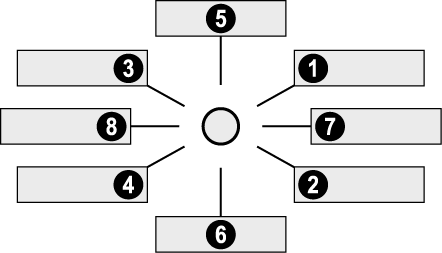 Rome
Rome
Rome
Rome
Rome
Rome
Titles and Other Text
Typography Principles
PEOPLE READ THINGS IN CAPS MORE SLOWLY
The 3-Font Rule is sacred.  Two is better
Text Interface
Default is Arial
Live a little, but don’t interfere with readability
LegendsThe Good, the Bad and the Ugly
Find something more useful than Legend for the title
The Legend Wizard is not really your friend – click through it, then come back and adjust things.
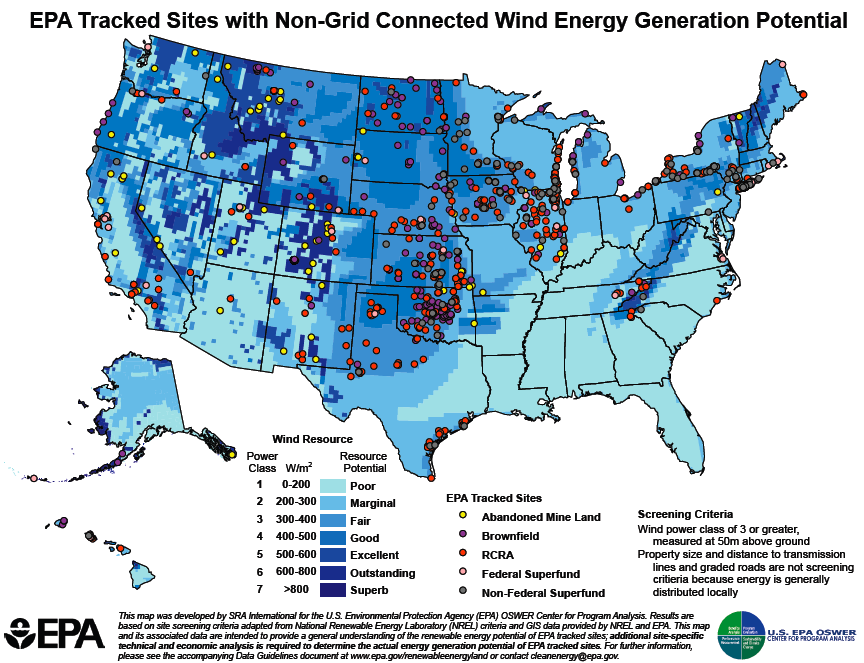 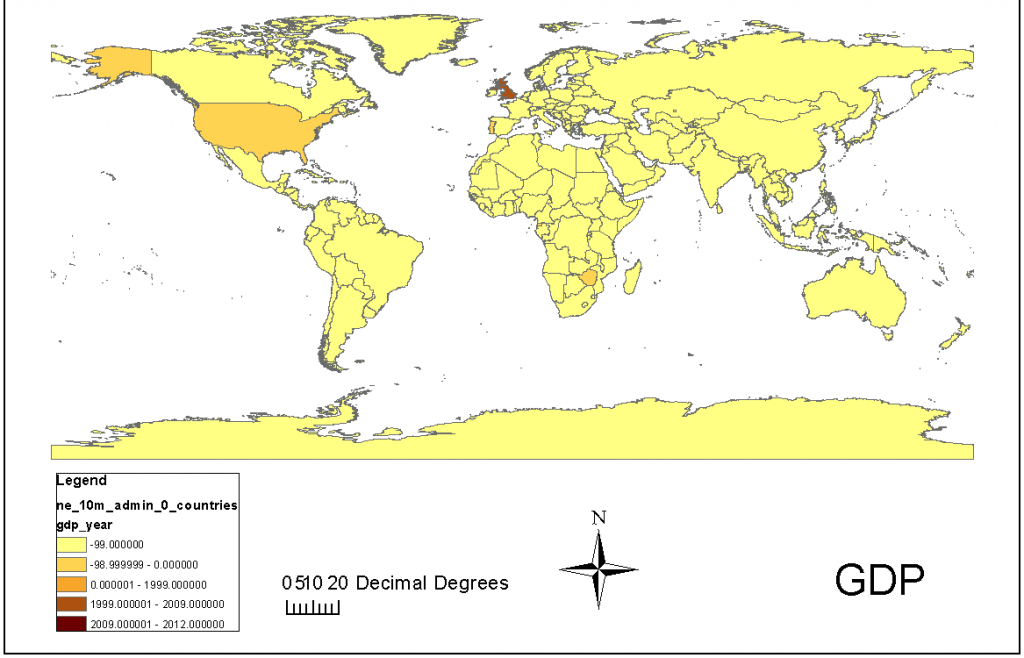 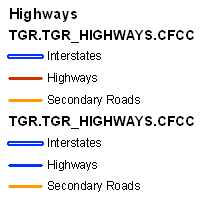 North Arrow
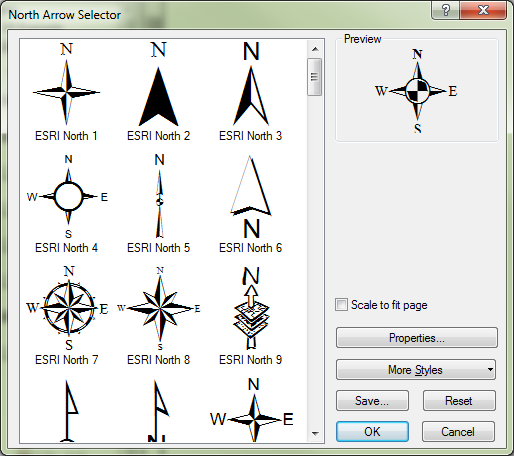 When do you need one?
Other directional options
Grids and Graticules (more later)
Finishing the Map
Neatlines
Additional data frames
Check for balance
Get feedback from peers
Exporting/Printing
For this class, you will usually export to JPG for inclusion in a report